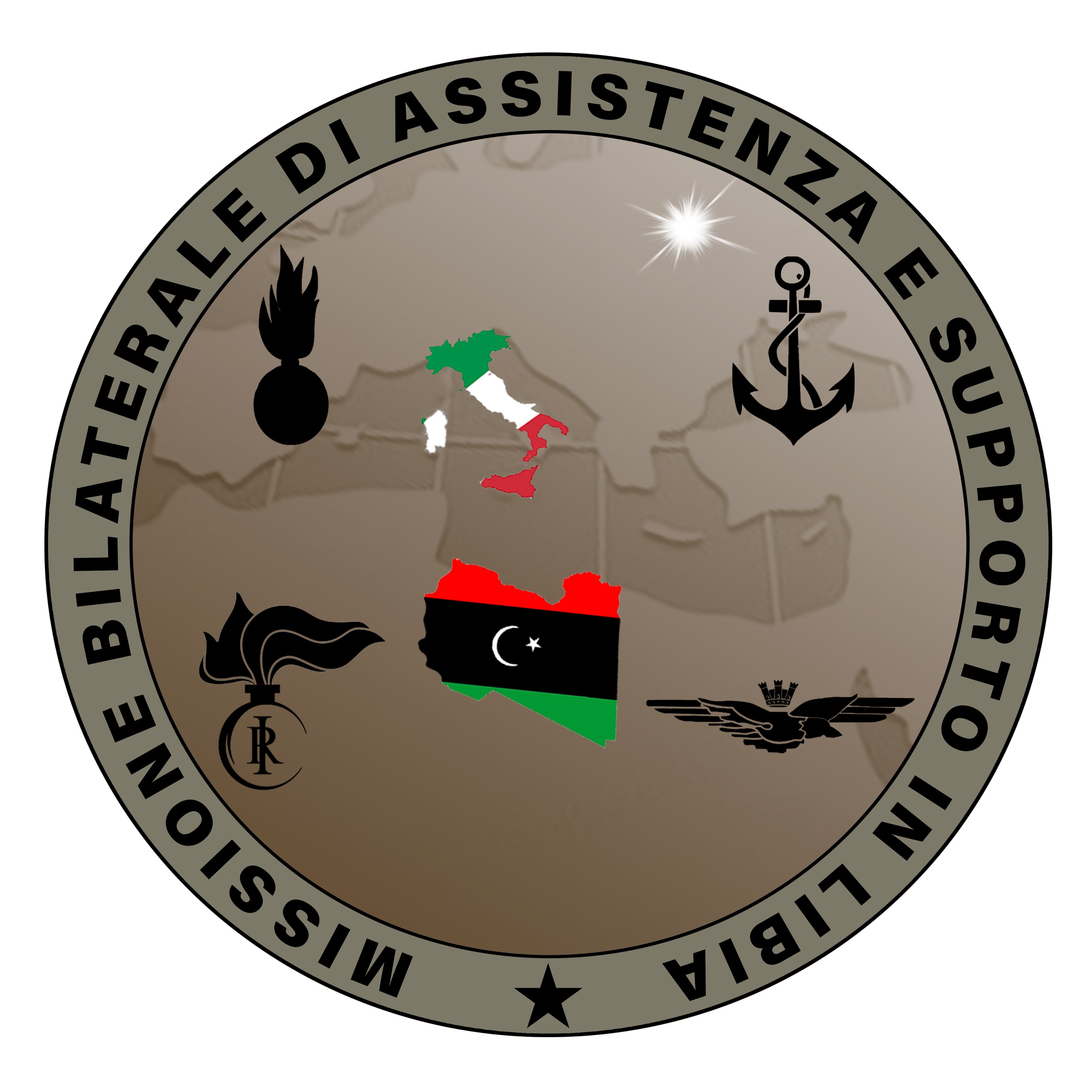 CPT
05/10/2021
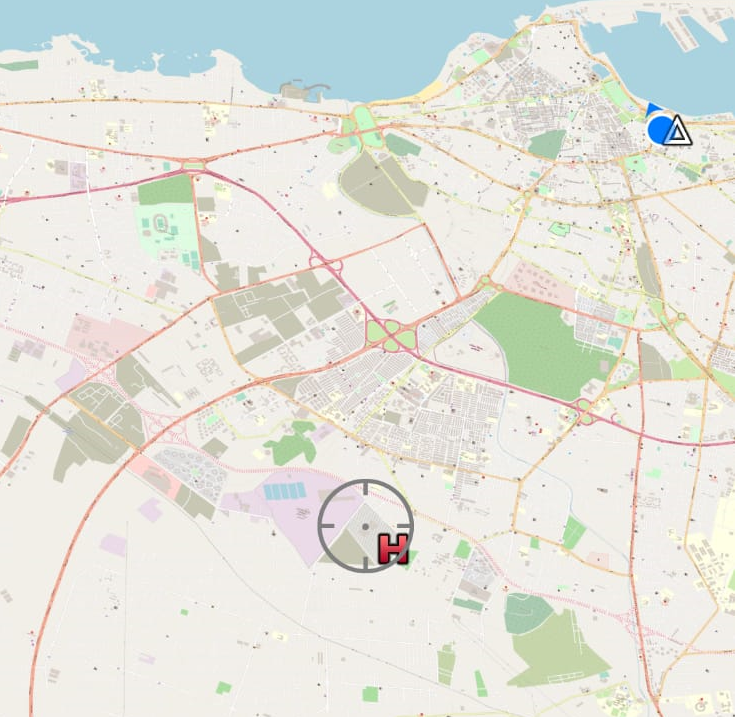 N
07.00 – 13.00 SCORTA PERSONALE SANITARIO 
(PEACOK-AL WADDAN-ACC. BORDER GUARD) 
33S US 29430 34312
ACC. B.G.
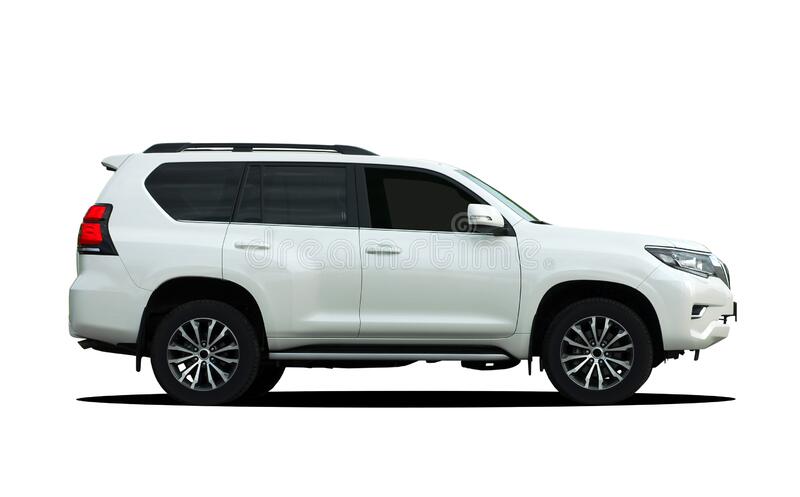 - MEZZO 5-1876400
Cap. GIUSTO  ANTONIO
Cmc MARTORELLI LUCA
INTERPRETE WISAM
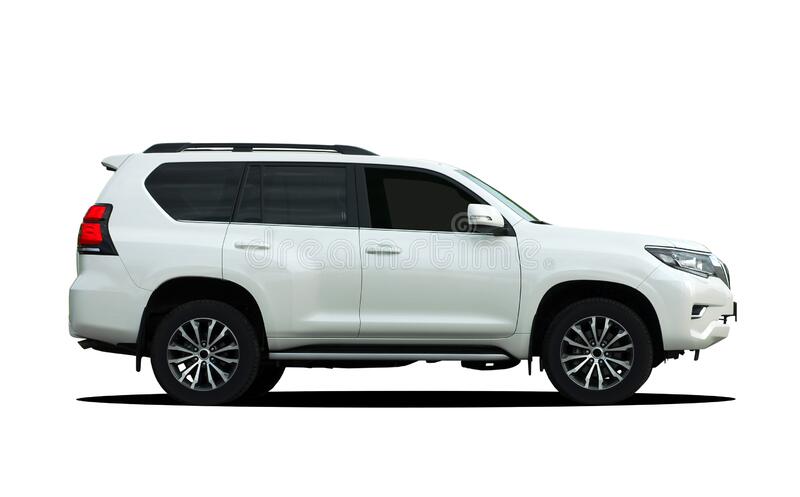 - MEZZO 3-122187
LGT MACI LUCIO 
Cmc    BACCIU MATTEO
1°Cm MAZZARA GIOACCHINO